Transport and Trave Slideshow
A collection of images from Museums Victoria depicting modes of  transport from the twentieth century.
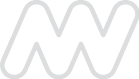 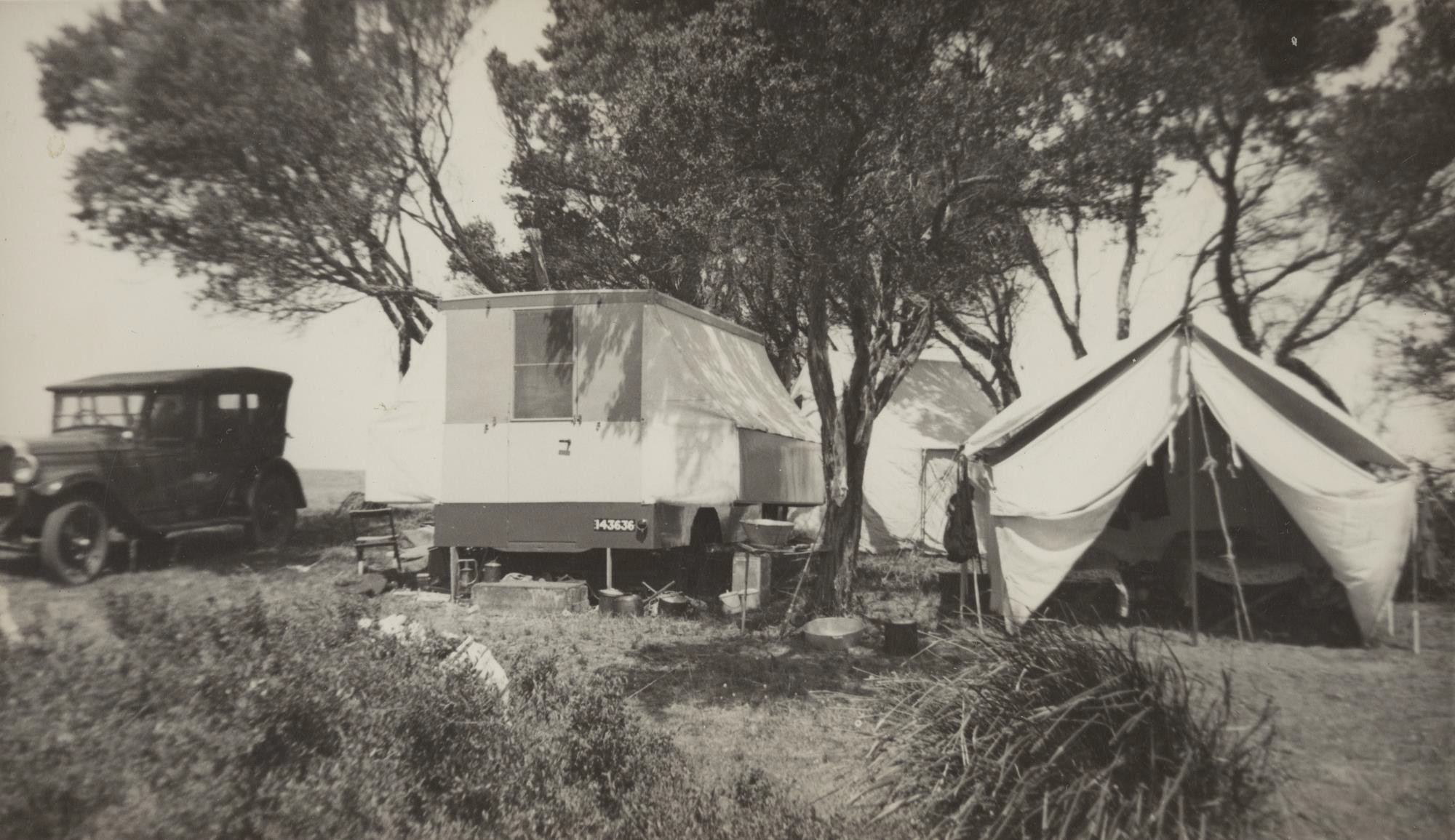 Family  Camping, St  Leonards VIC

Photographer:  Unknown
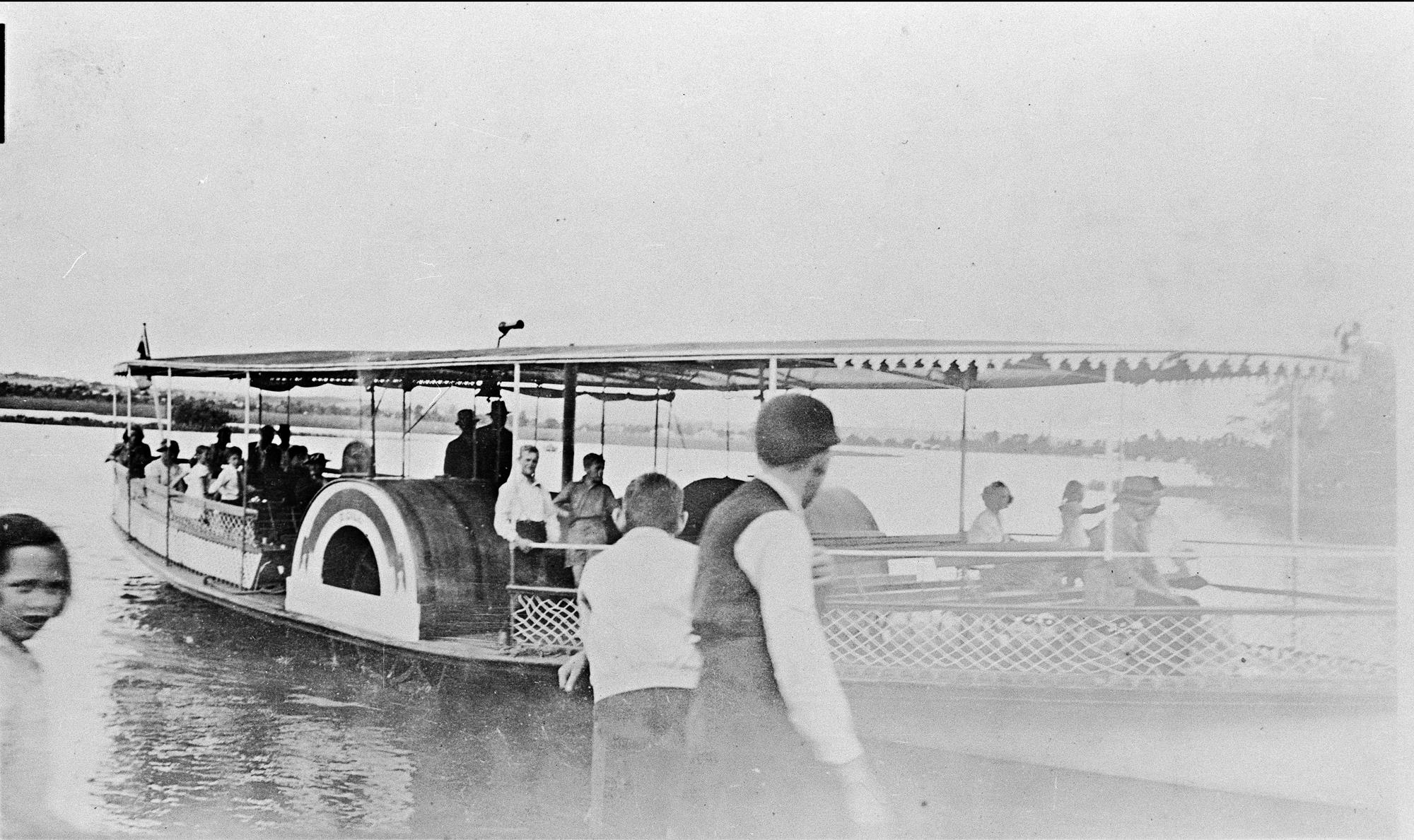 The paddle  steamer 'Gem'  on Lake  Wendouree.

Photographer:  Taylor Studio
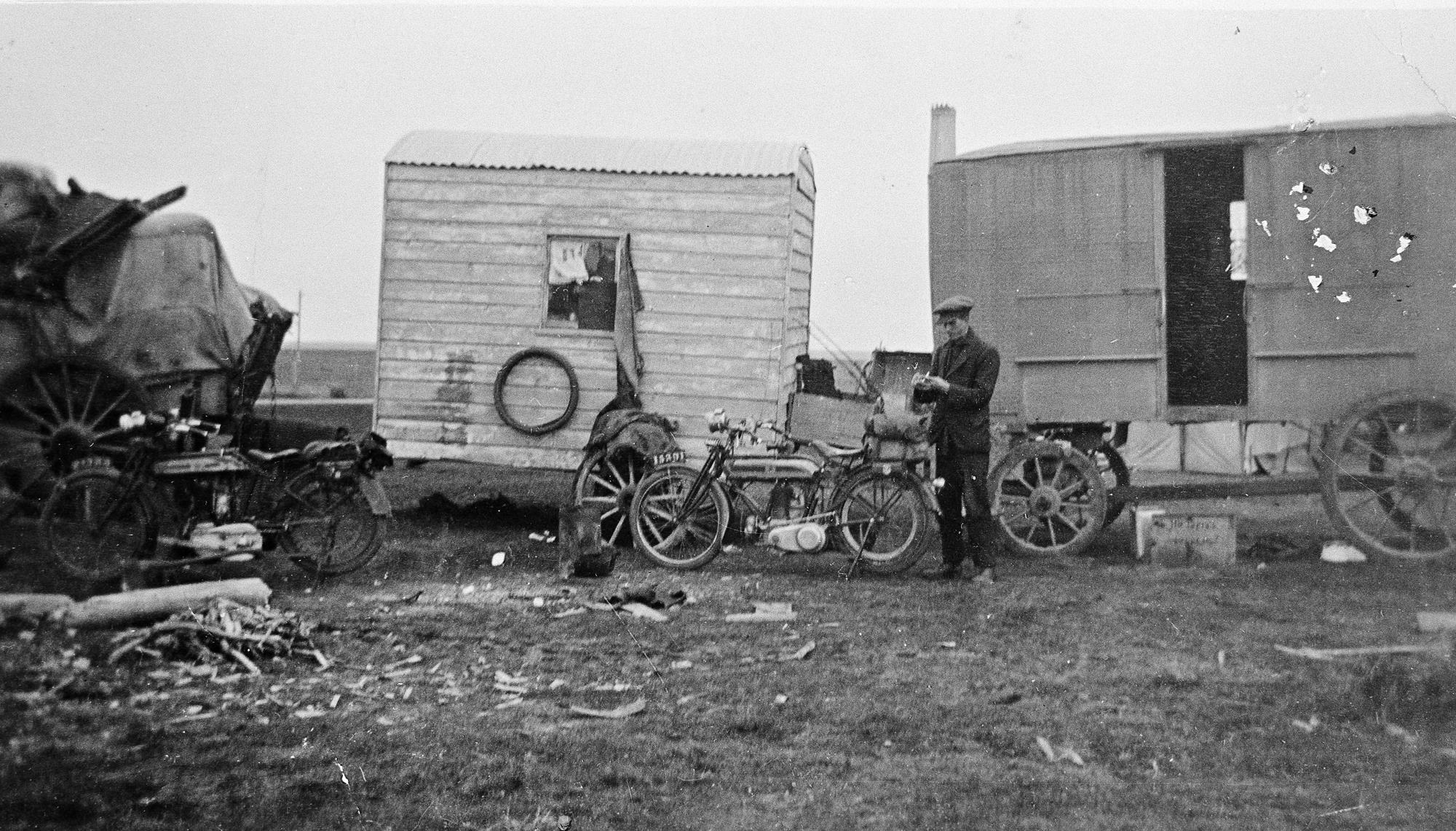 Motor cycles and  vans at a local  Shire Road camp

Photographer:  Unknown
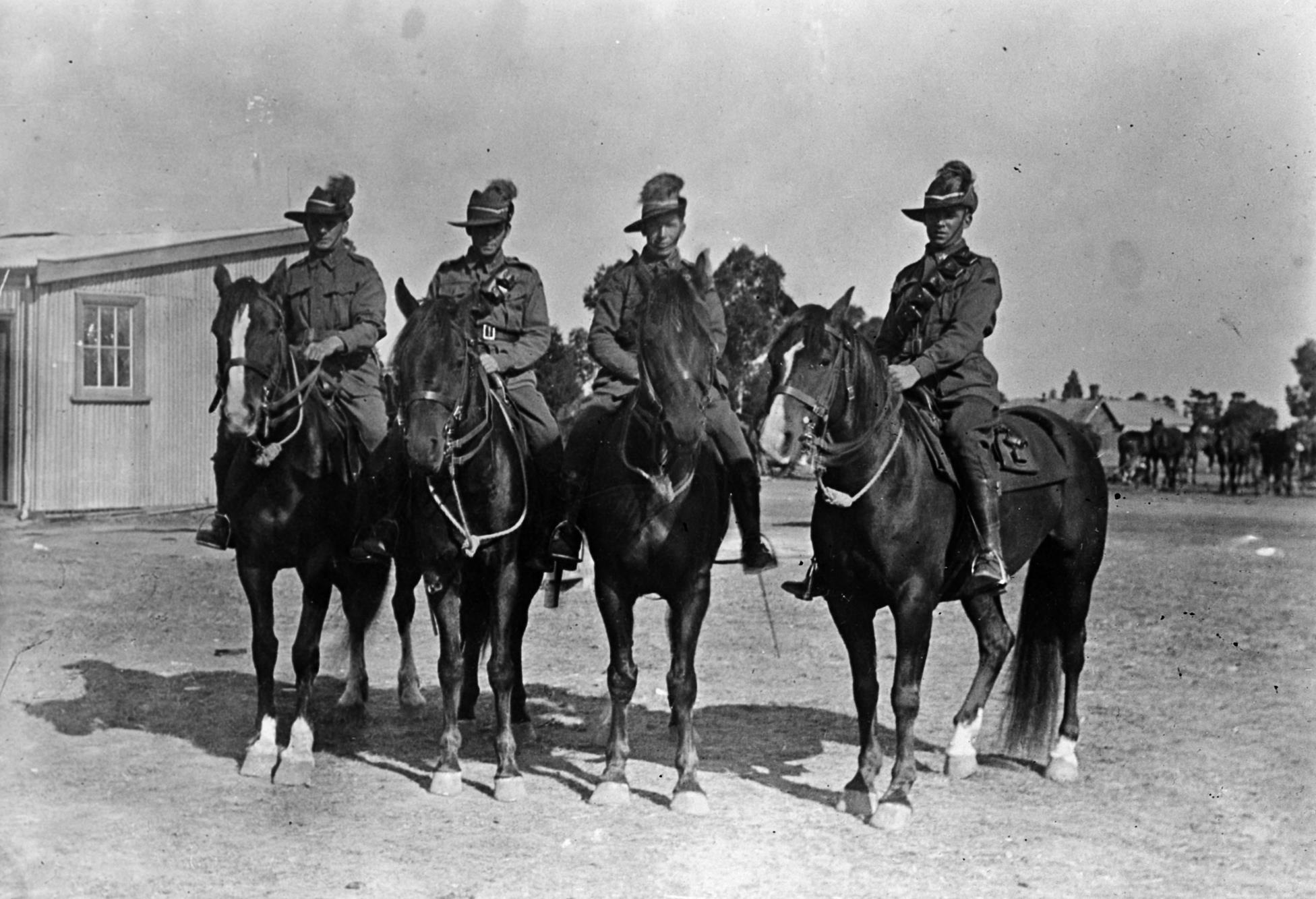 Members of light  horse brigade in  camp at  Broadmeadows,  1929
Photographer:
B McGeehan  Studio
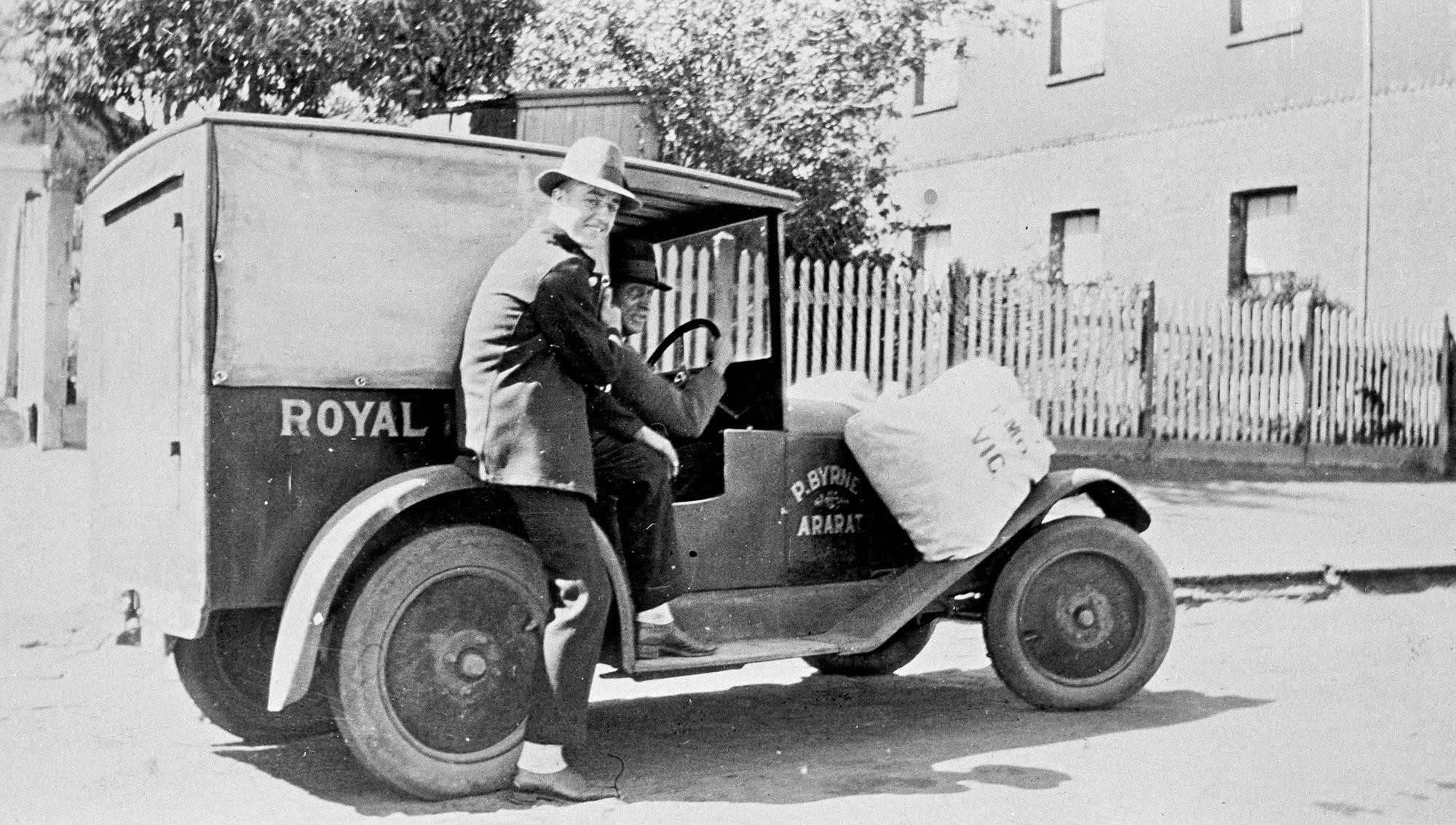 The first Royal  Mail van in  Ararat.

Photographer:  Unknown
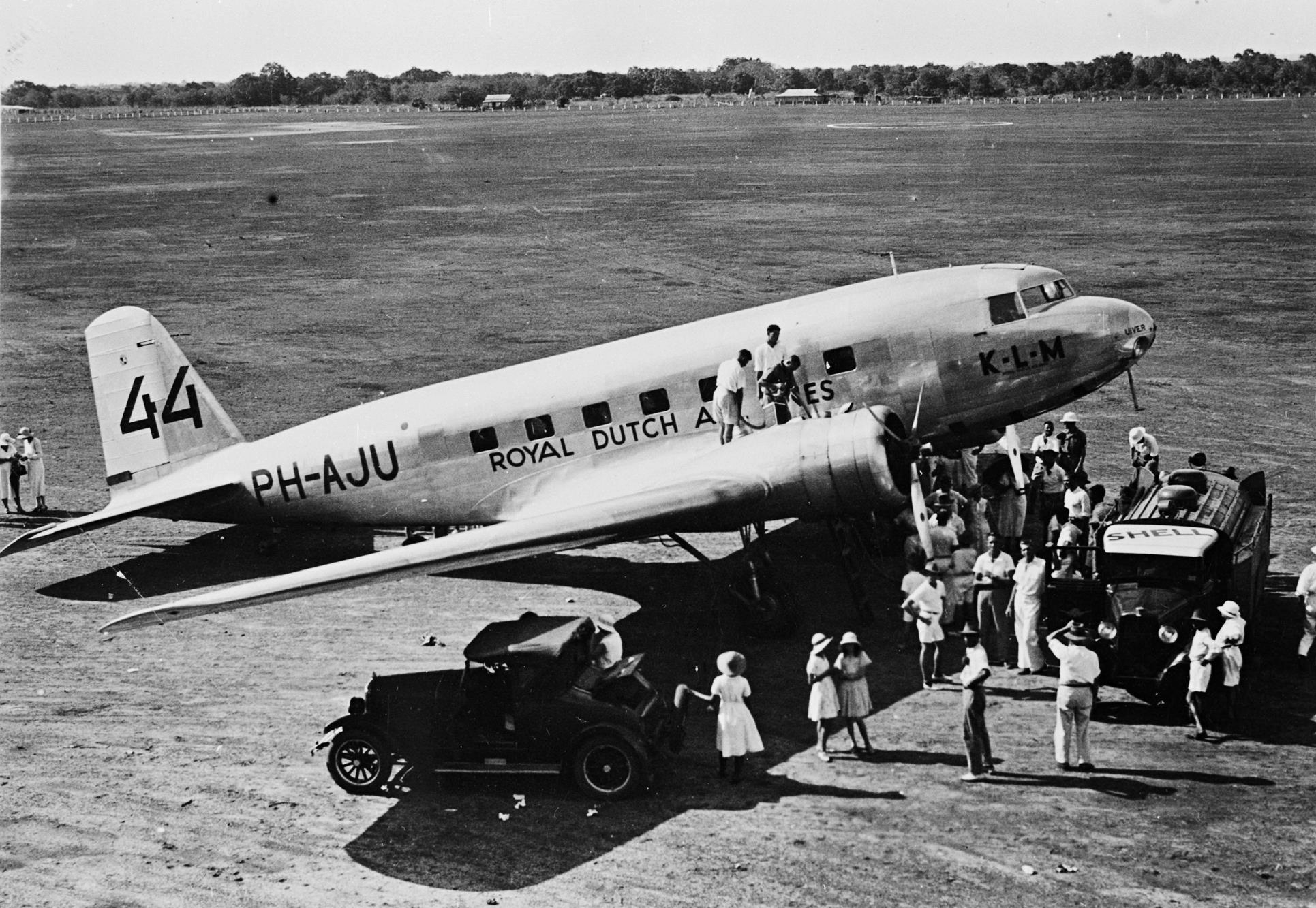 The DC2 flown by  Parmentier and Moll for  KLM in the MacRobertson  Centennial Air Race (from  England to Australia),  refueling in Darwin. They  came second in the race.

Photographer: Unknown
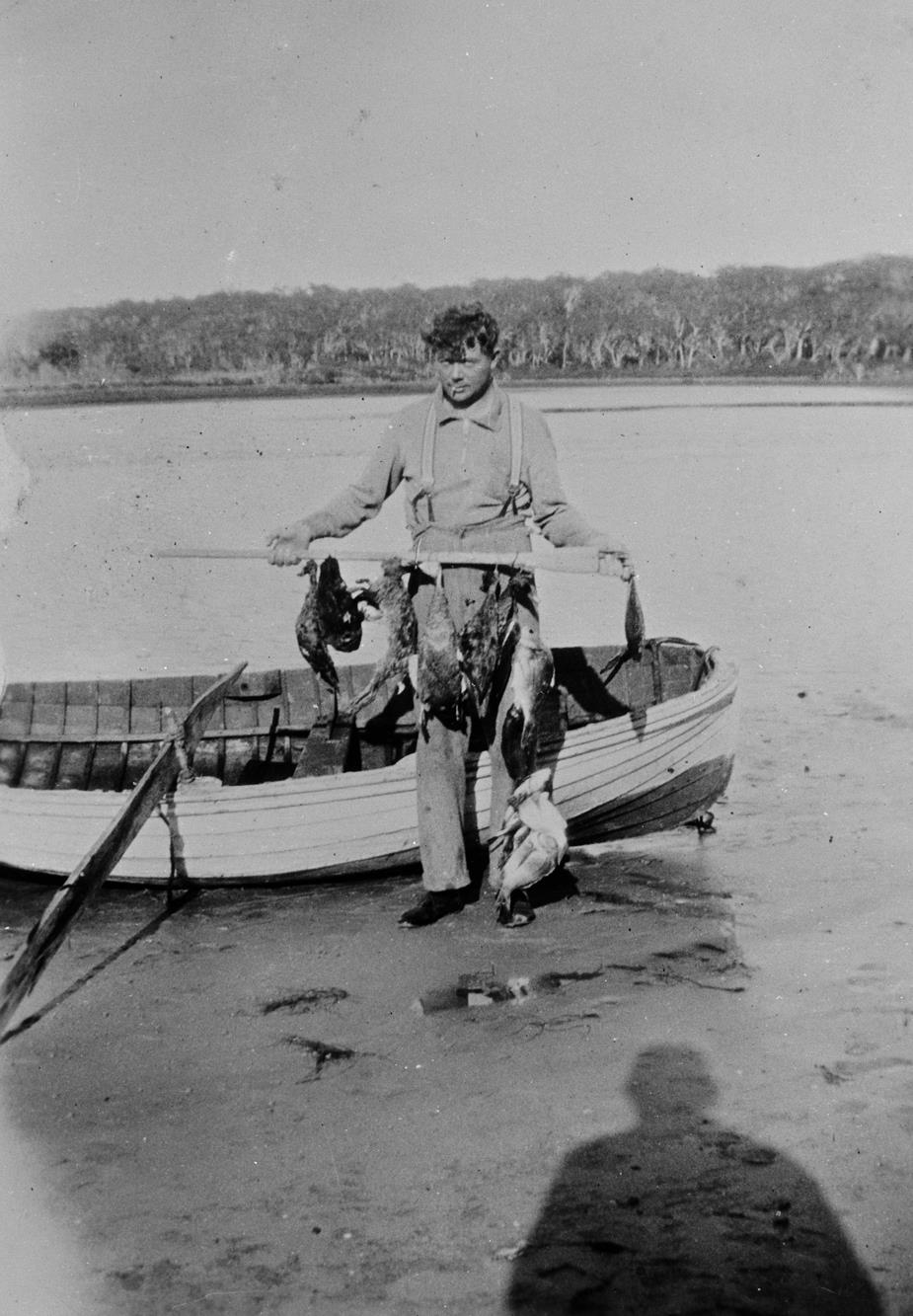 A man standing by a boat  and carrying a number of  ducks strung on a pole or  oar

Photographer: Unknown
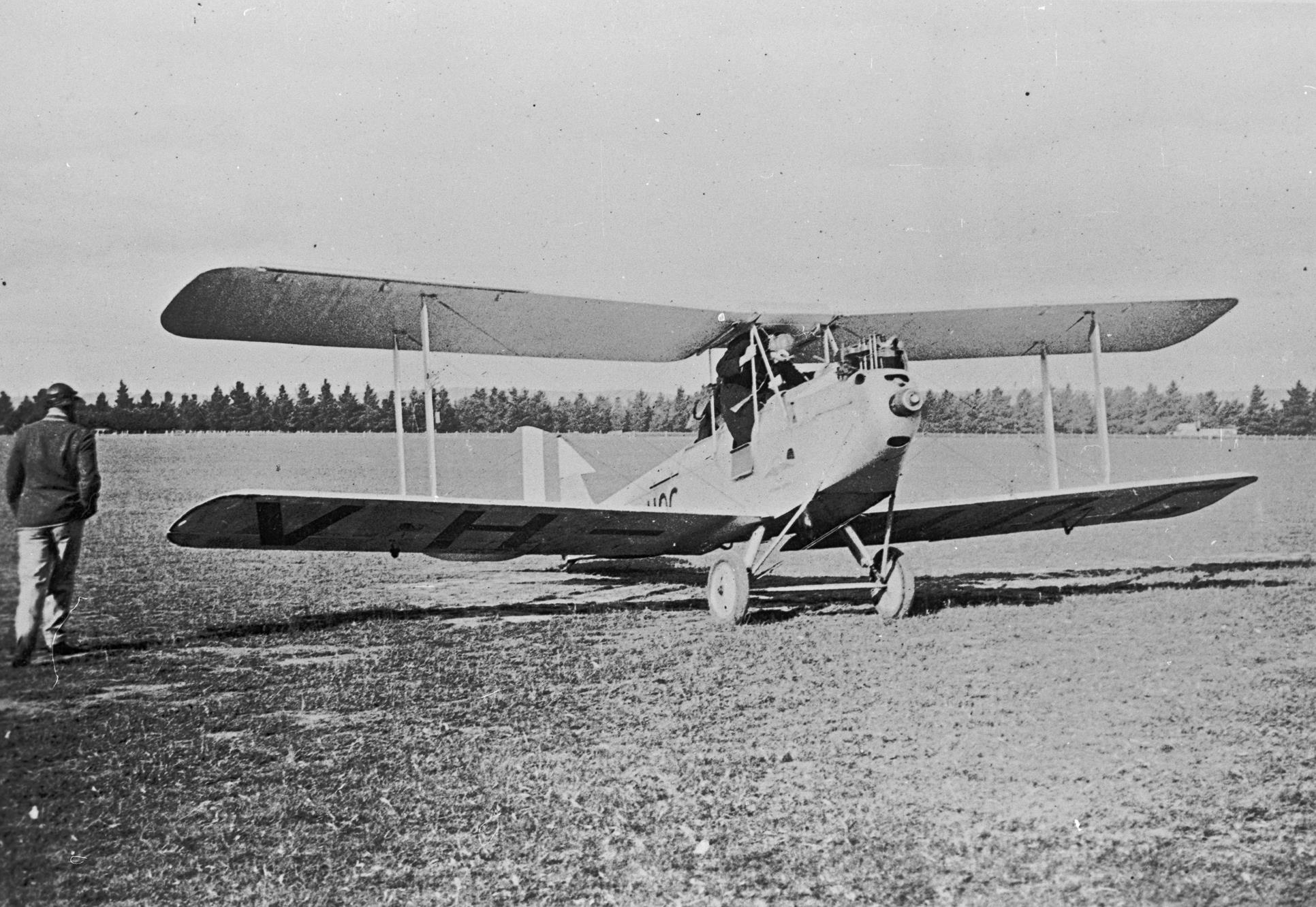 A gypsy moth of  the Ballarat Aero  Club.

Photographer:
K.H. Wilkie
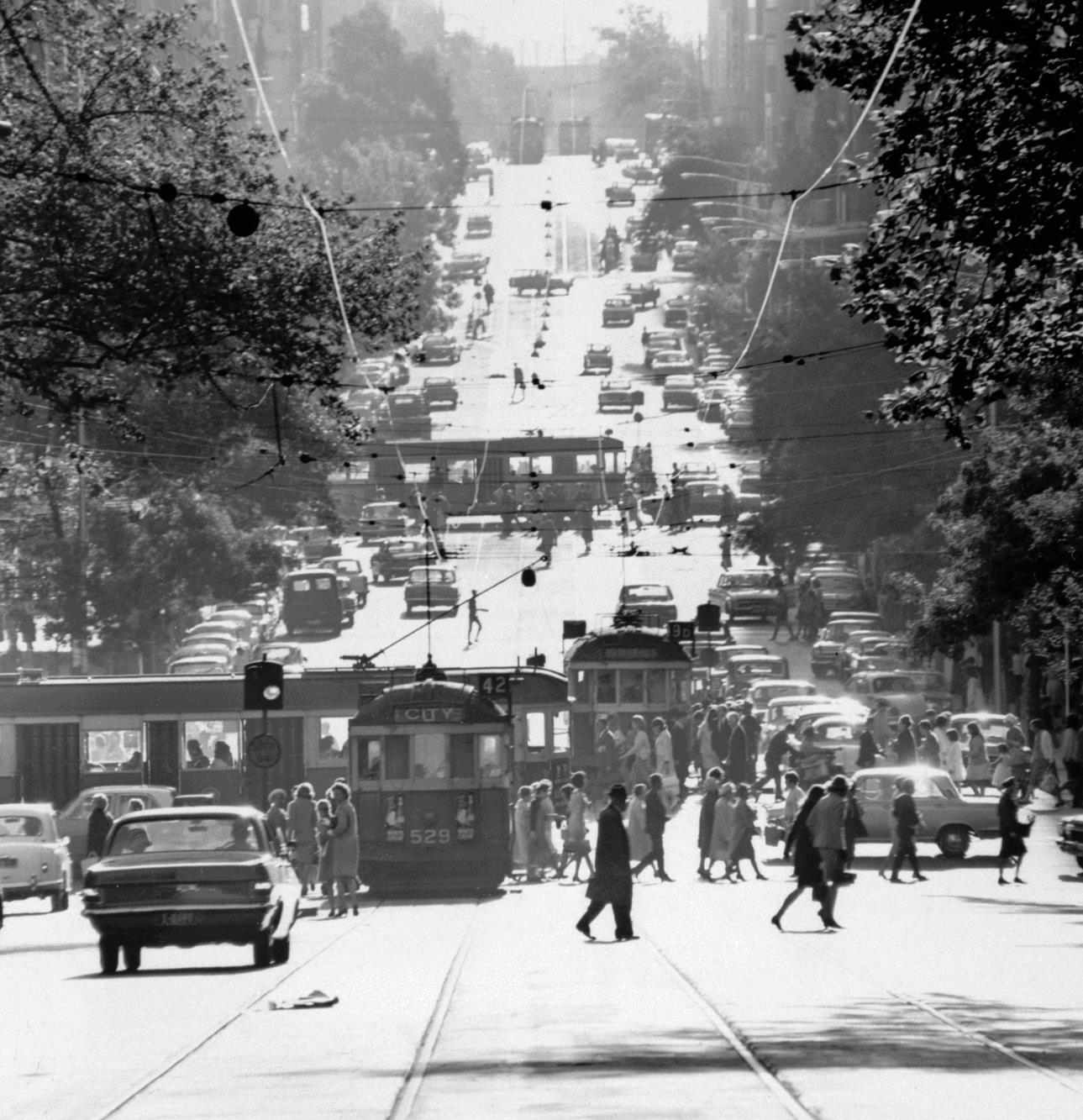 Black and white  photograph of lower  Collins Street from Russell  Street, 2 Jan 1967

Photographer: Mark Strizic
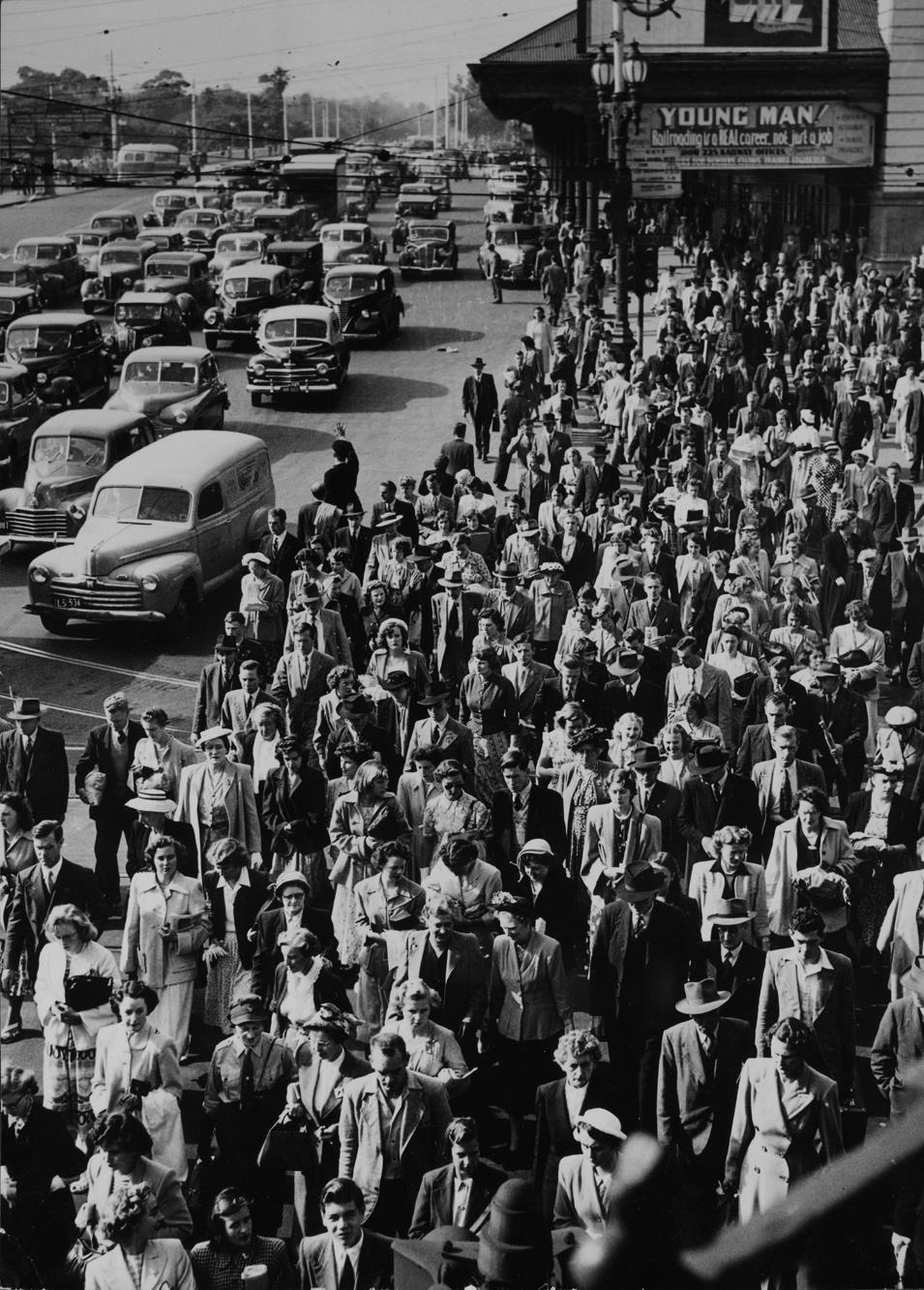 Melbourne transport strike  on the corner of Flinders  and Swanston Streets.

Photographer: Unknown
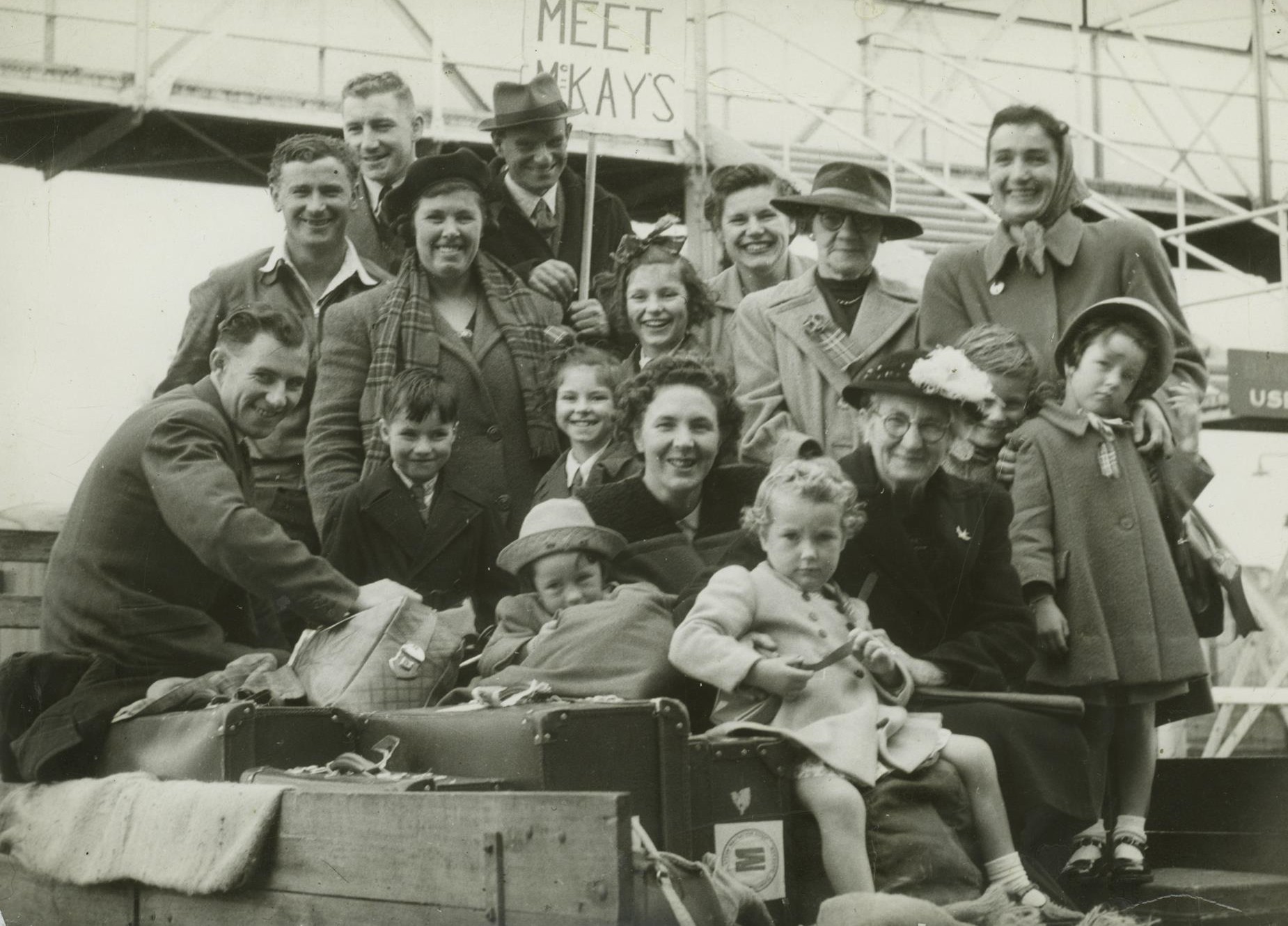 The Mackay family  arrive at Station Pier  on the S.S. Cameronia.

Photographer:  Unknown
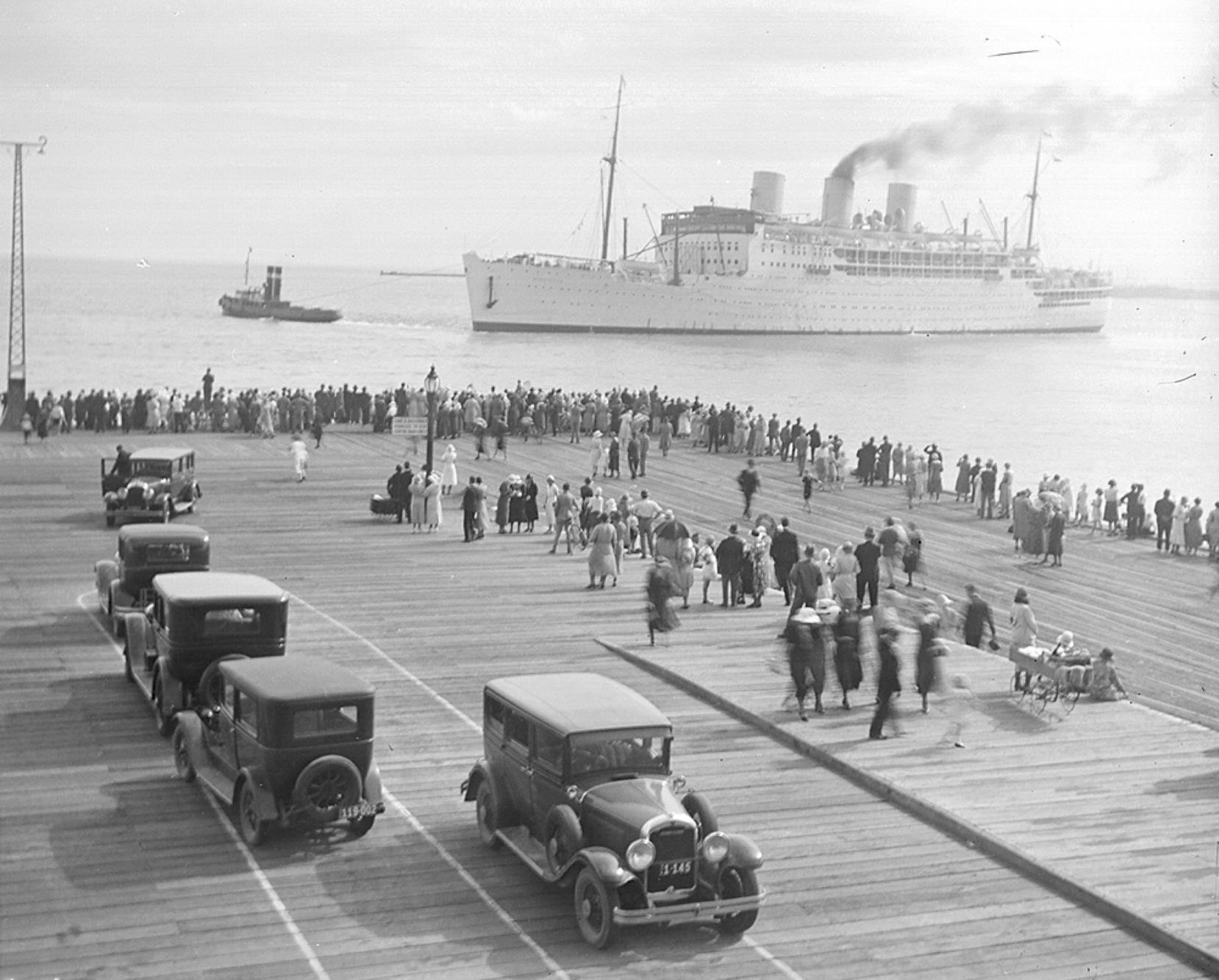 A ship pulled by tug into  Port Melbourne.

Photographer: Unknown
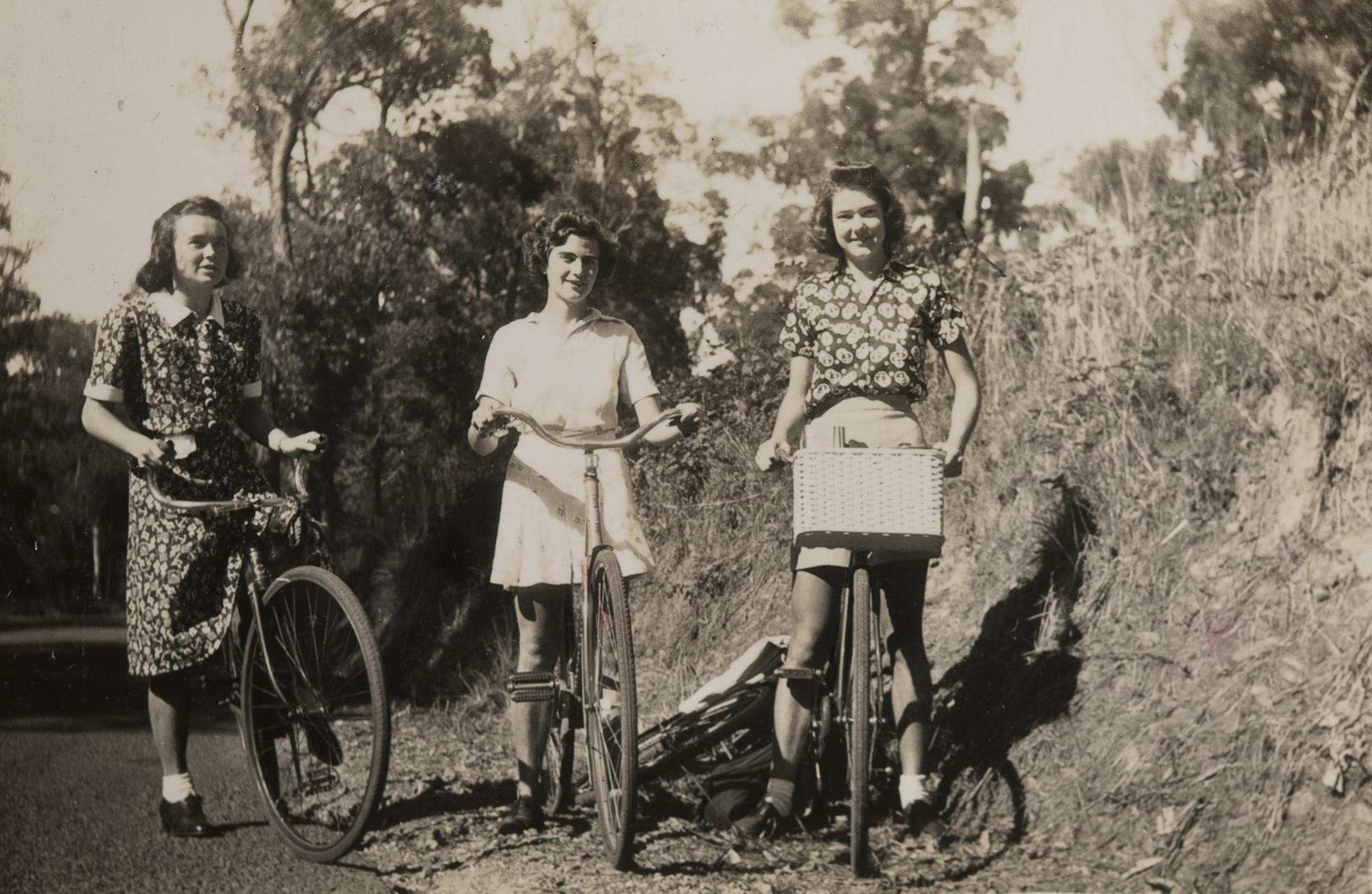 Three girls riding  their bikes.

Photographer:  Unknown
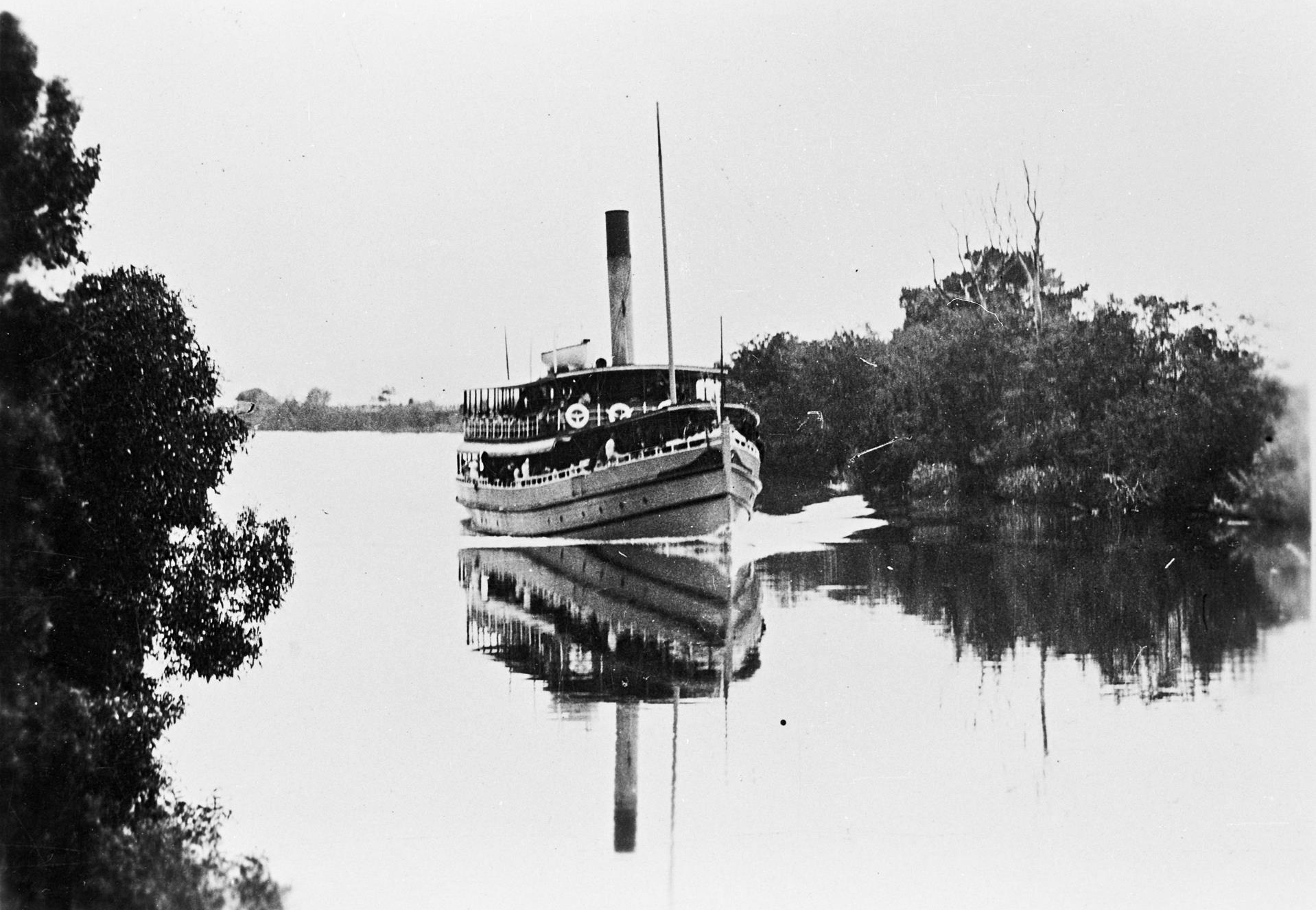 The 'Gippsland'  steamer leaving  Bairnsdale on the  Gippsland Lakes

Photographer:  Unknown
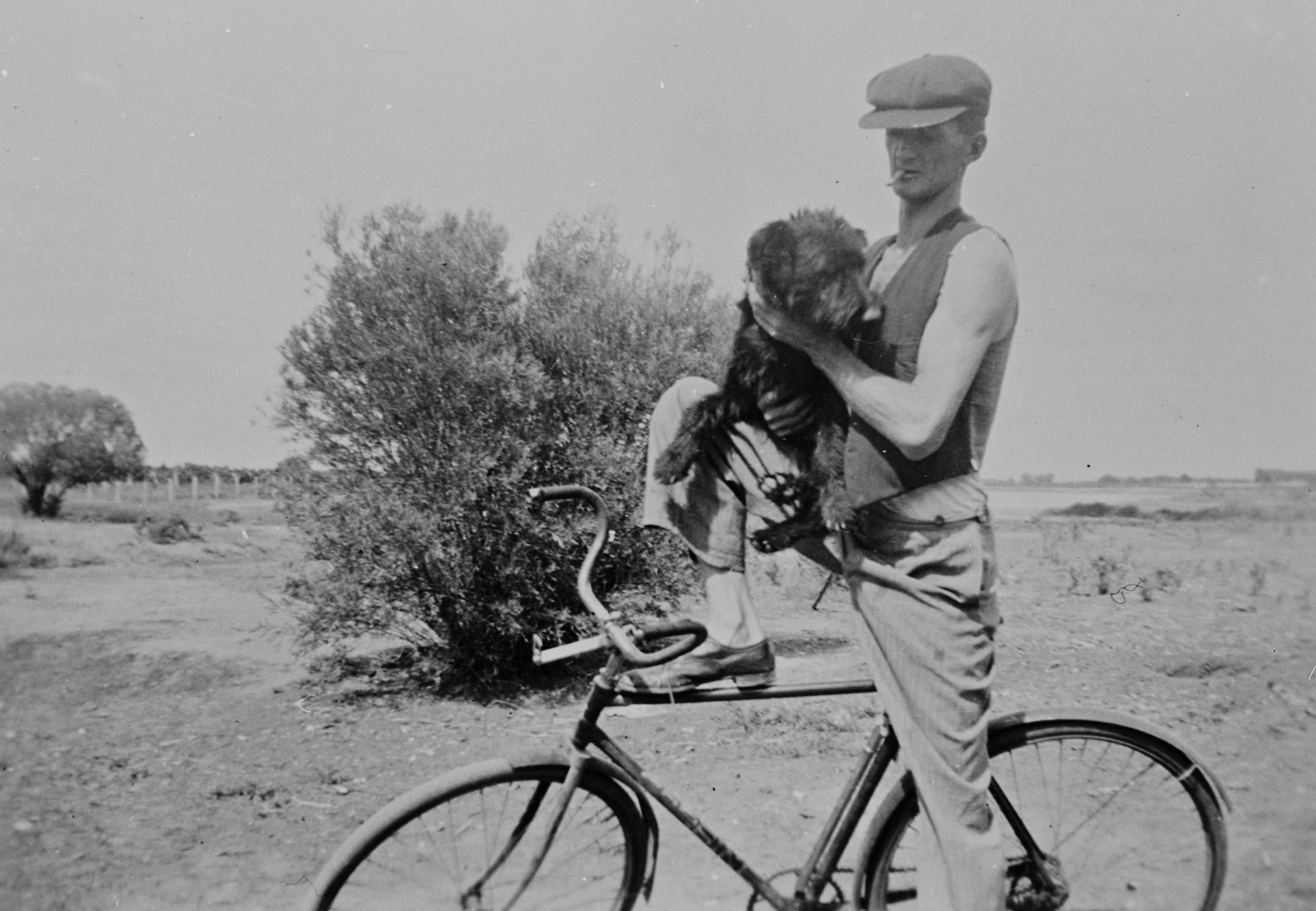 Man on a bicycle,  holding a dog.

Photographer:  Unknown
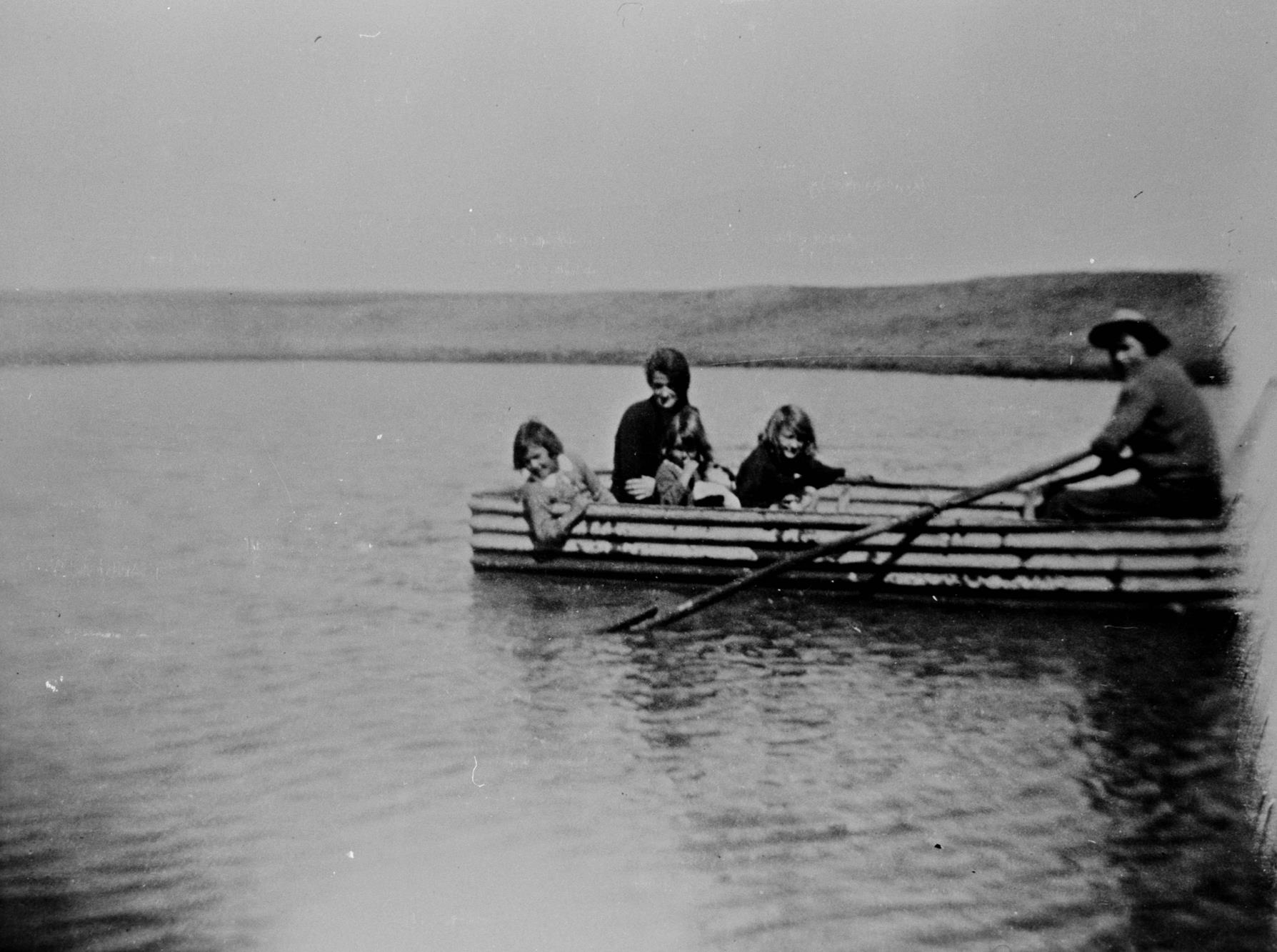 A man, woman and three  children in a boat made  from corrugated iron.

Photographer: Unknown
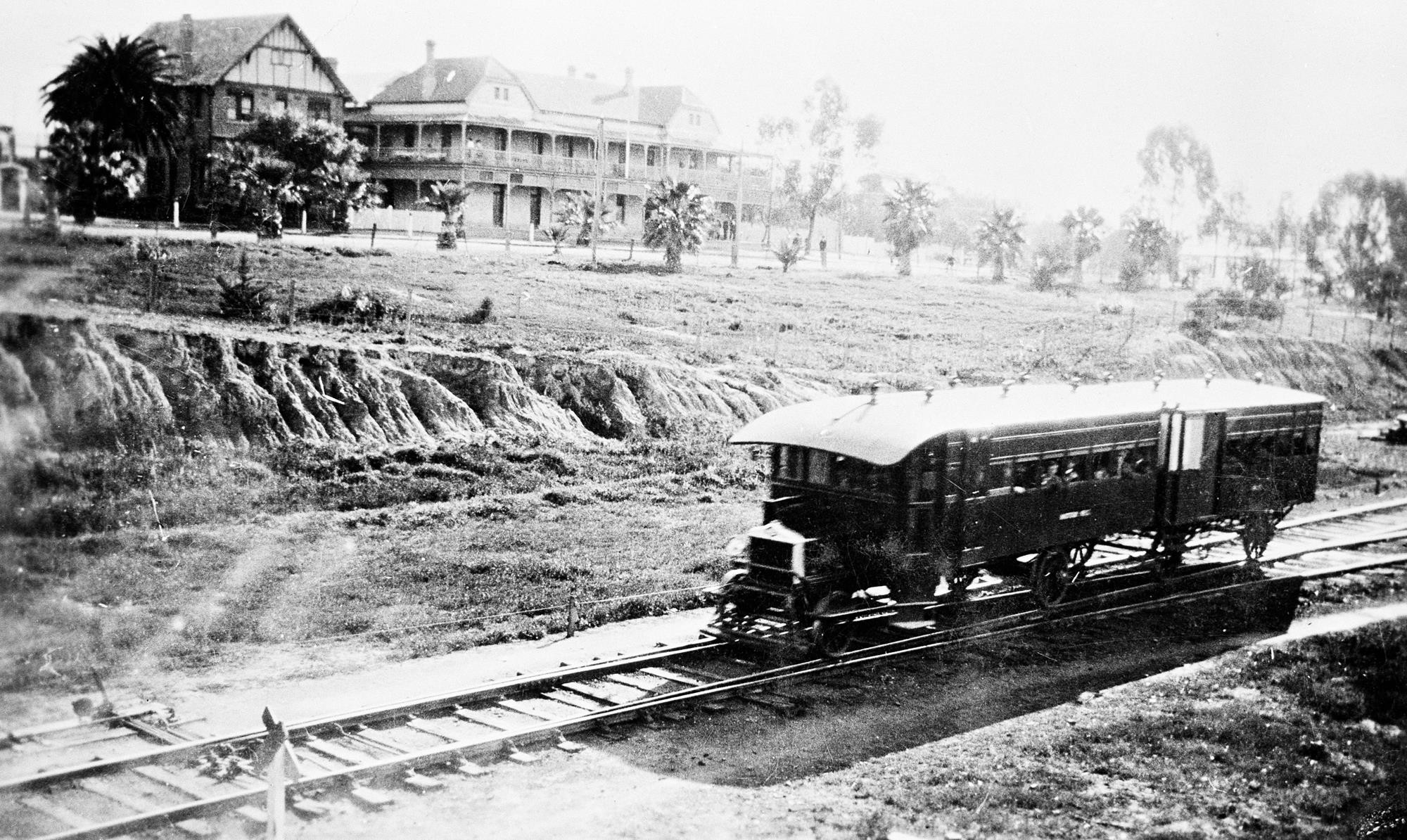 Rail motor  travelling past the  Grand Hotel,  Mildura VIC

Photographer:  Unknown
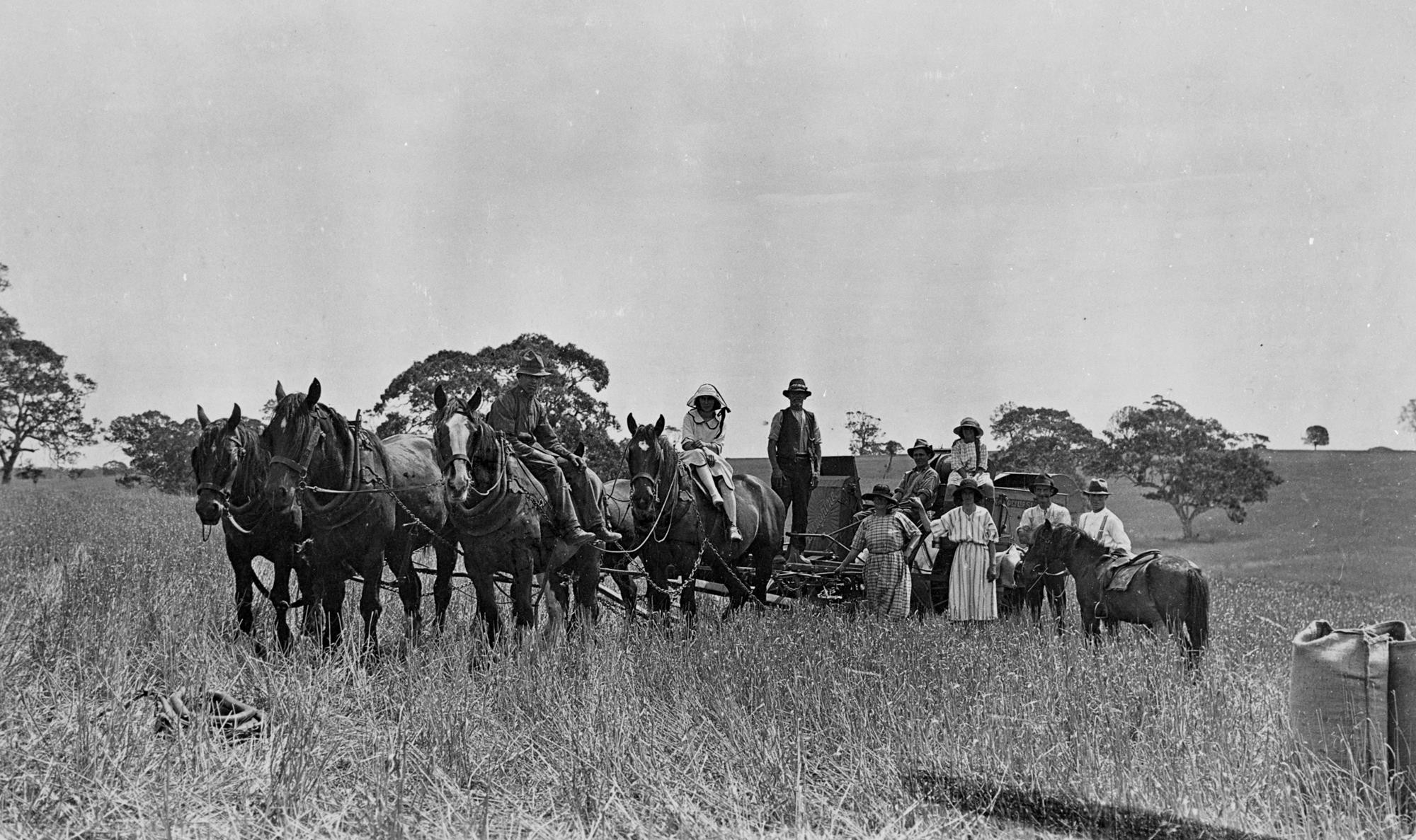 The McLaughlin  family beside their  horse-drawn  harvester.

Photographer:  Unknown
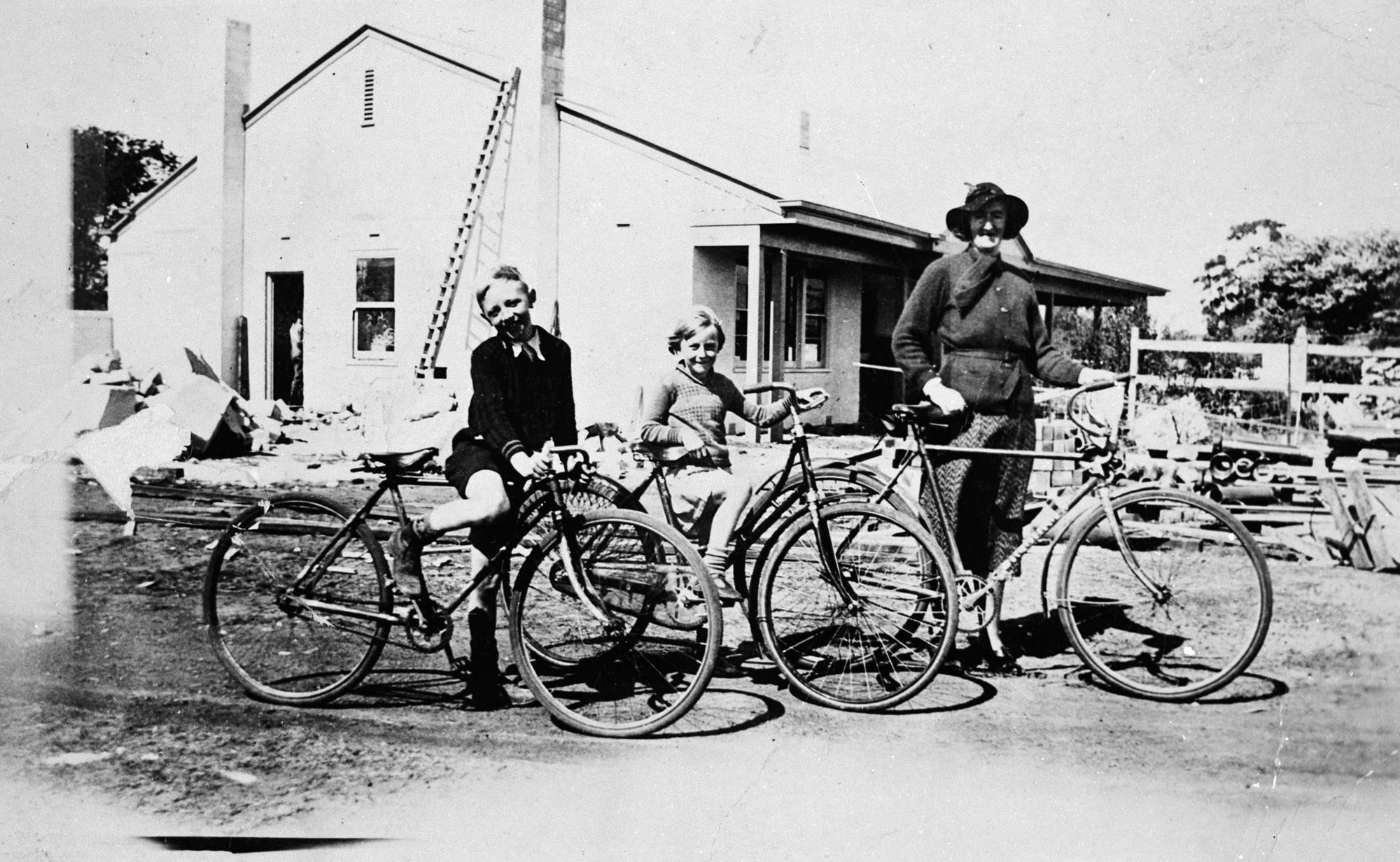 A woman, a small  boy and a small  girl with their  bicycles.

Photographer:  Unknown
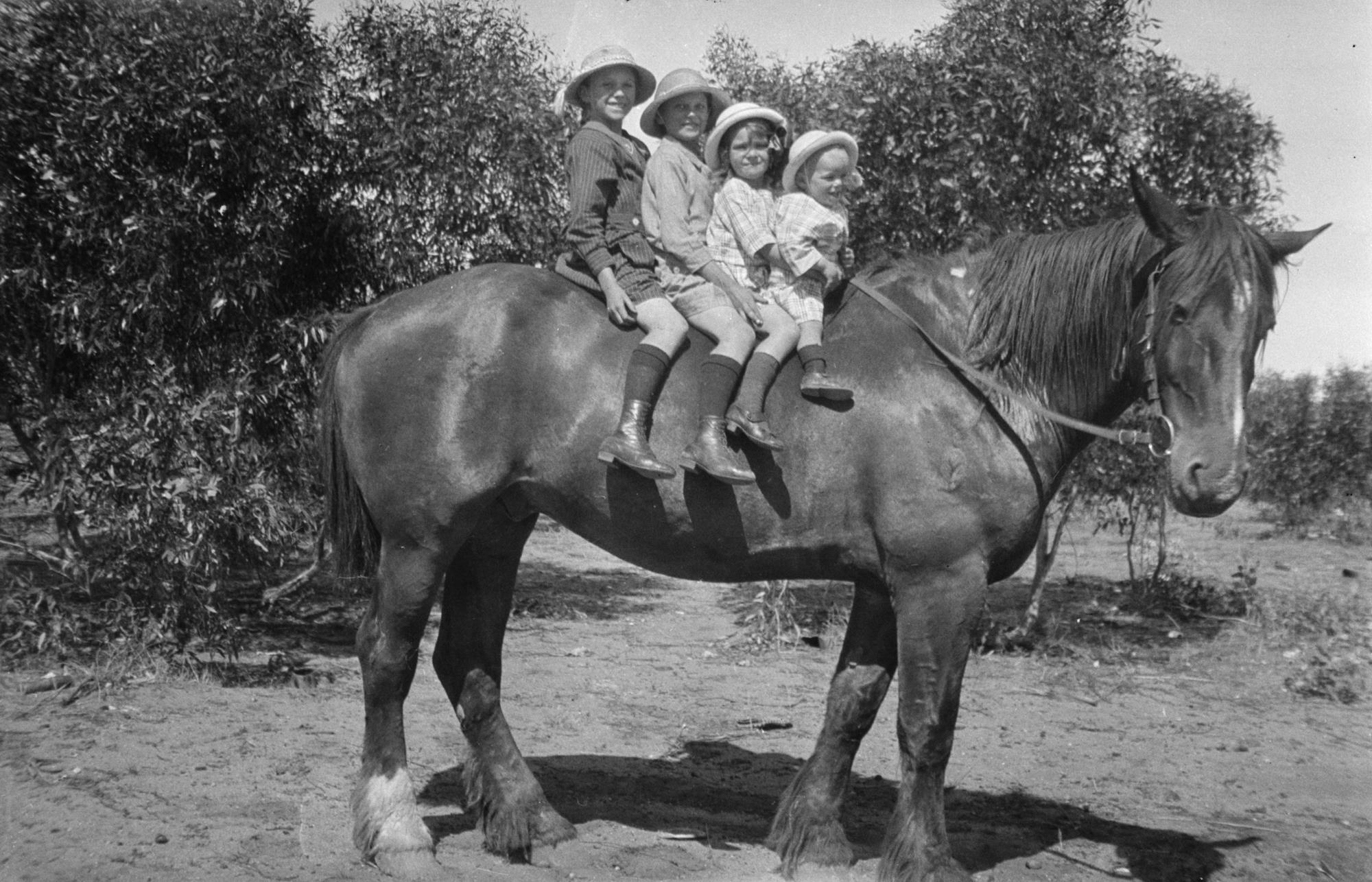 Four children on  horseback.

Photographer:  Bill Boyd
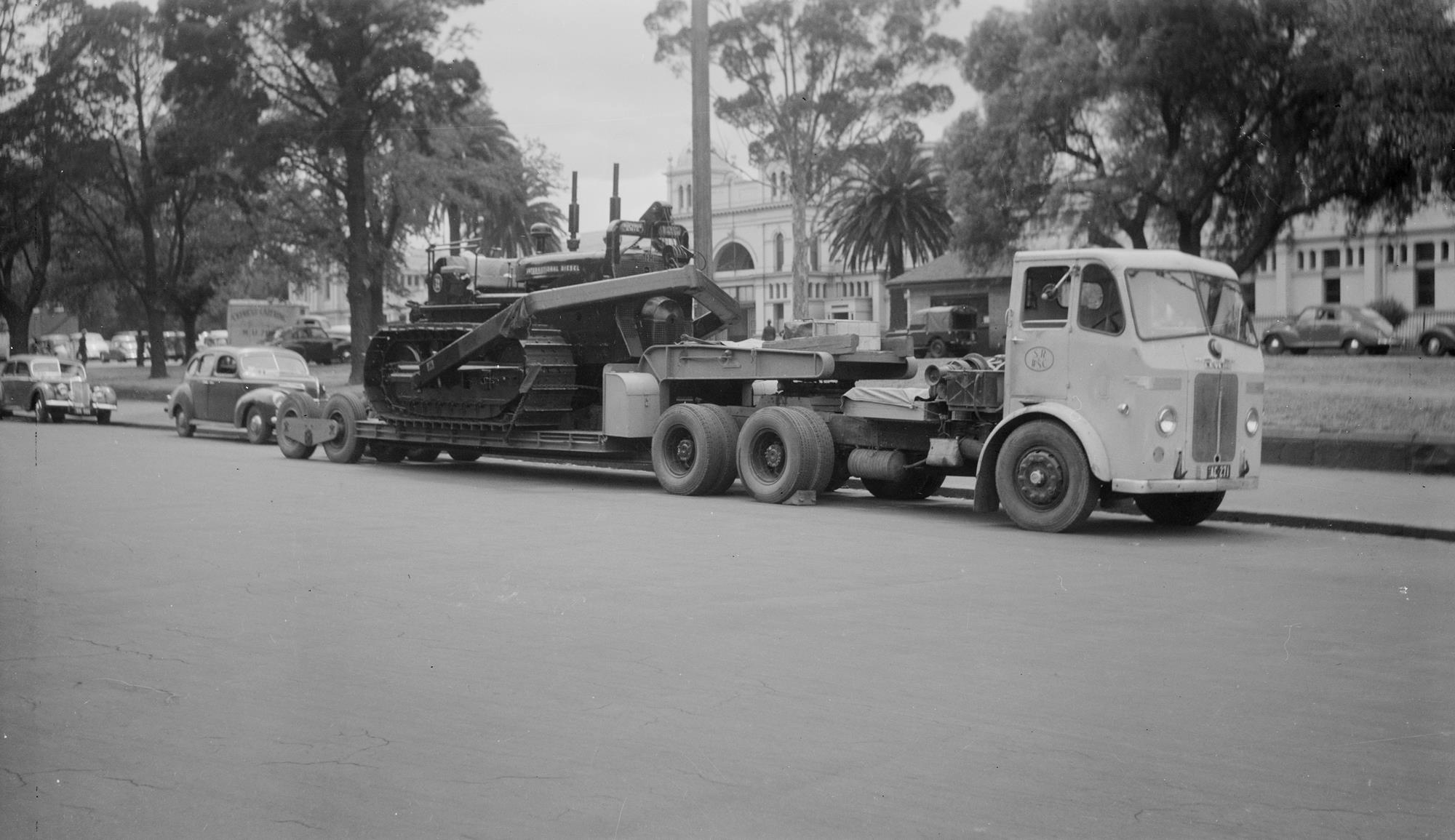 State Rivers and  Water Supply  Commission TD24  tractor atop a flat-bed  transporter truck,  parked near the  Exhibition Buildings.

Photographer:  Unknown
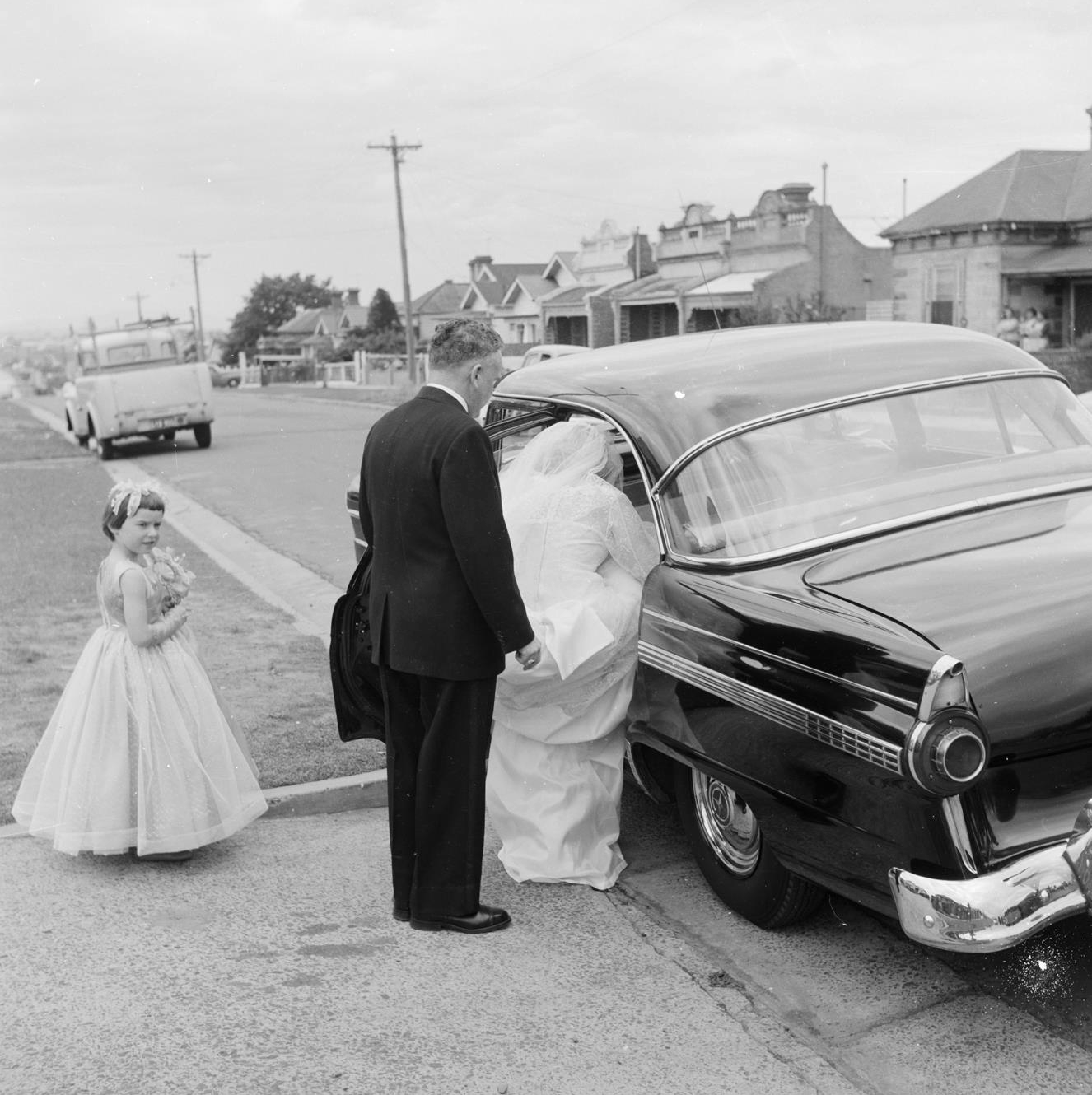 Bride entering a  car as flower girl  watches.

Photographer:  Richard Seeger
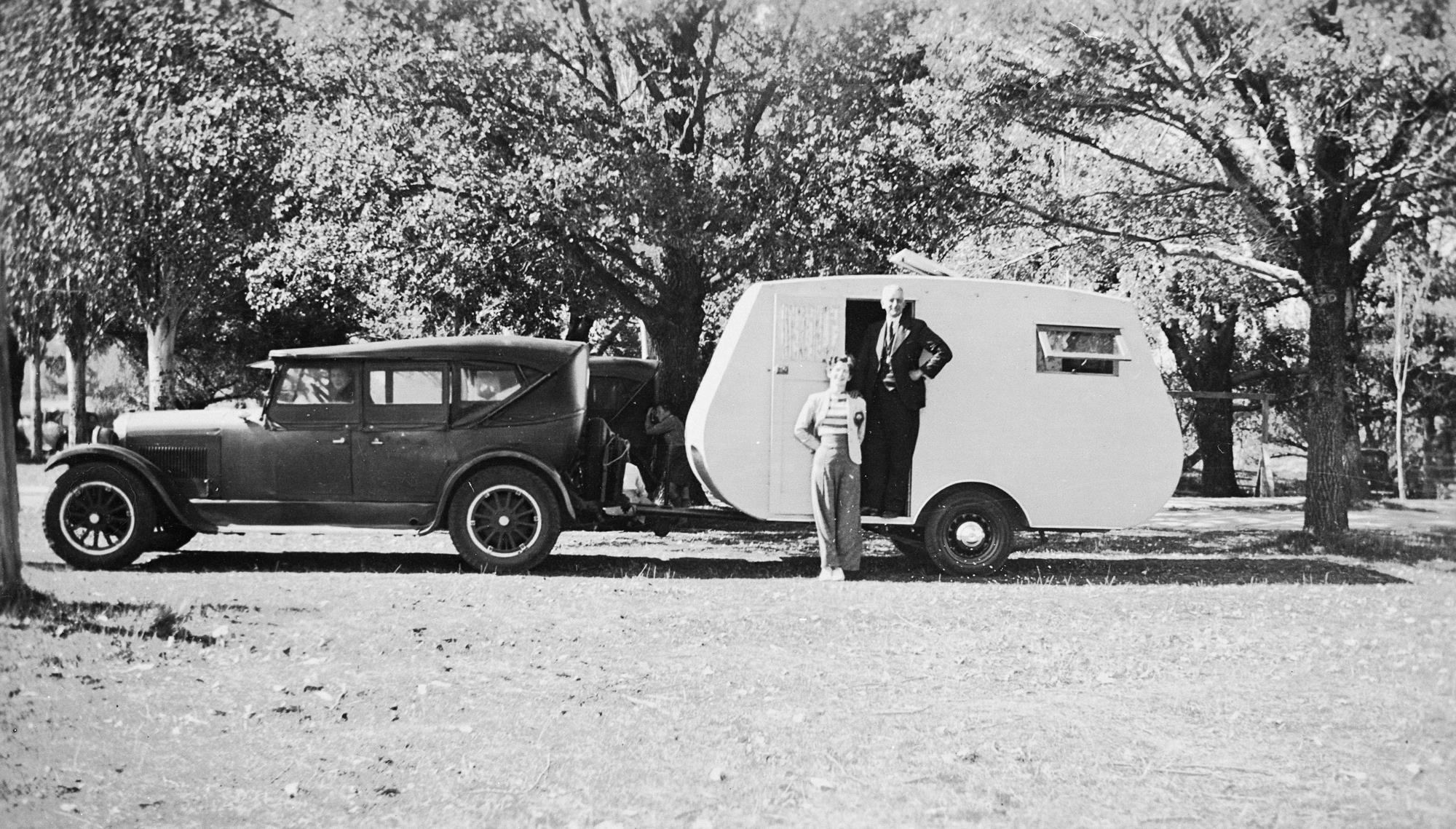 A man and woman  with their car and  caravan at Kyneton  mineral springs.

Photographer:  Unknown
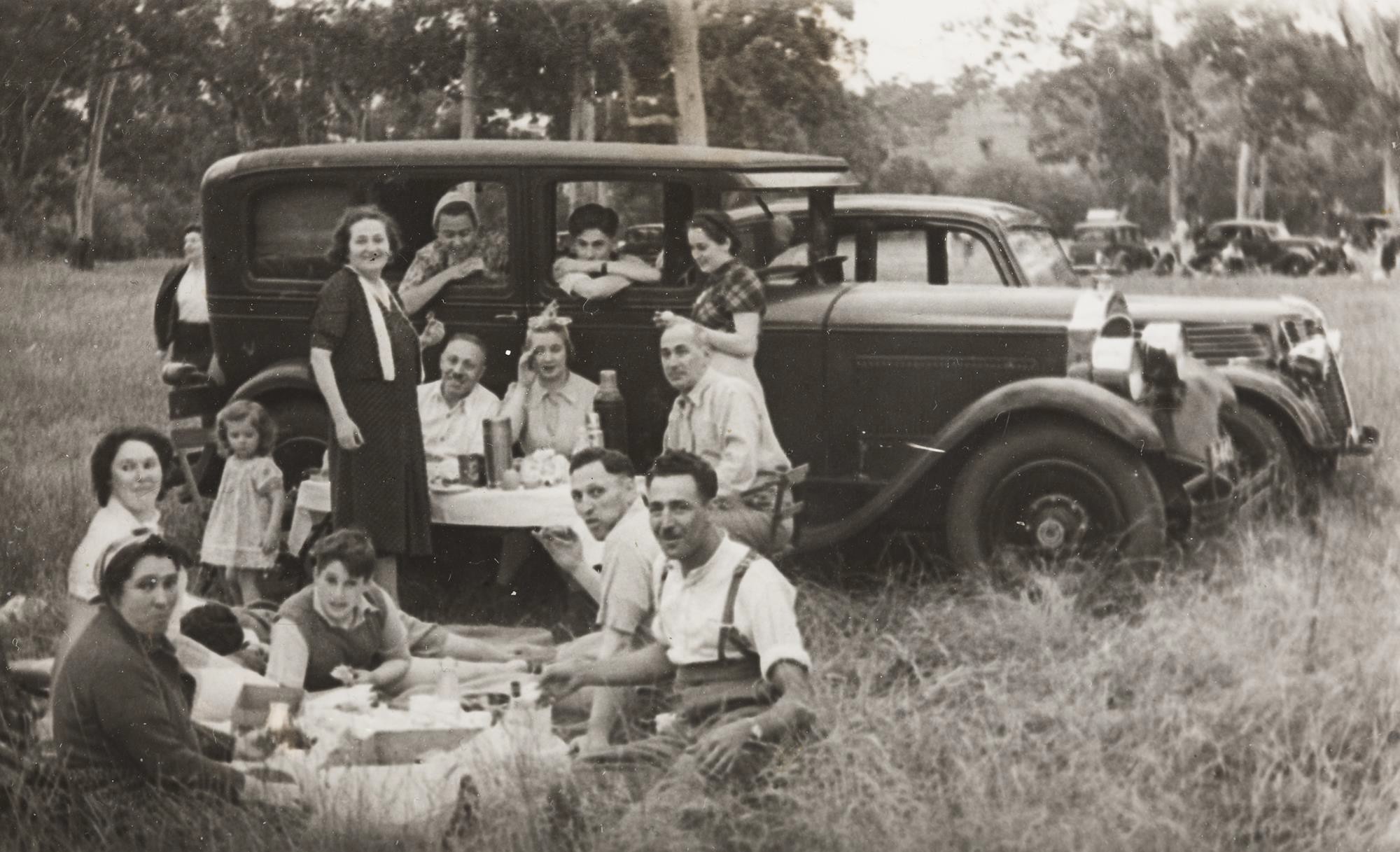 A group of people on a  Picnic with two cars in  background.

Photographer:  Unknown
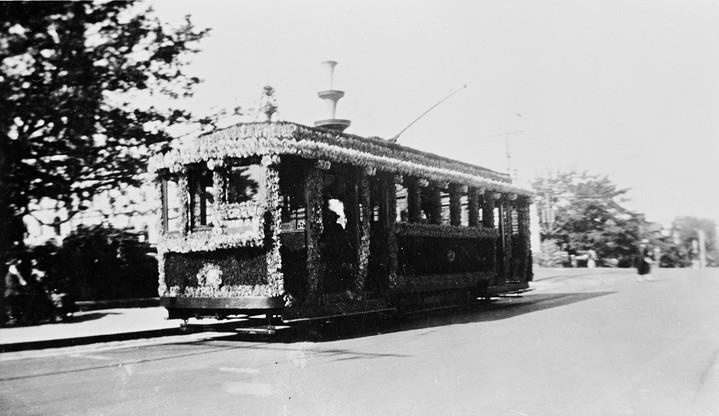 Tram Decorated for  Centenary  Celebrations, Ballarat,  Victoria, 1938

Photographer:  Jane Holmes
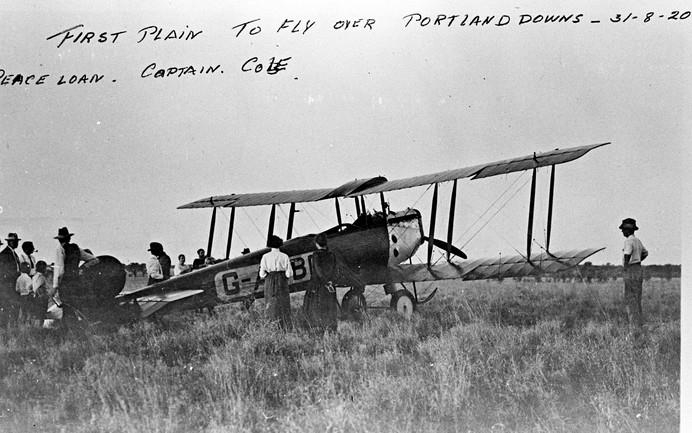 First plane to fly to  'Portland Downs'  station. The pilot was  Captain Cole. The  aircraft is an Avro 504,  QLD

Photographer:  Hamilton
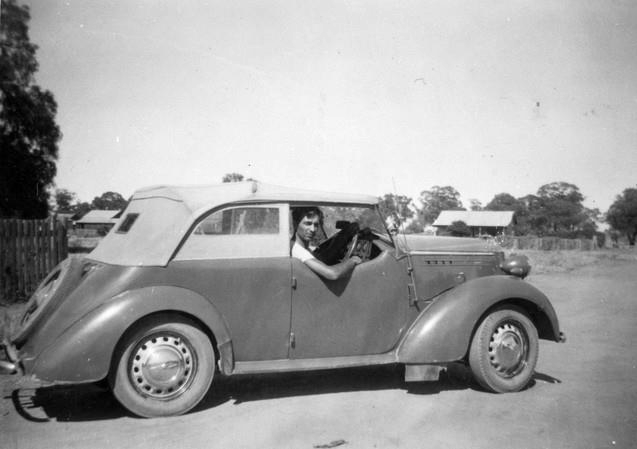 Alf Turner in his 1947  Vauxhall, Victoria,  c.1950

Photographer:  Unknown
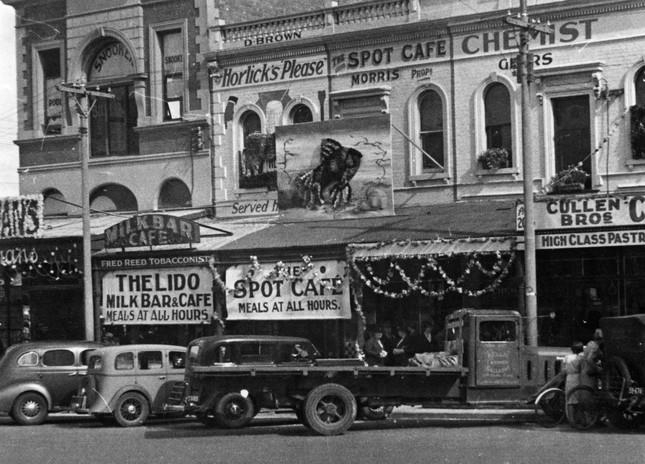 Decorated shop fronts.  Part of the celebrations  for Ballarat Gala Day

Photographer:  Unknown
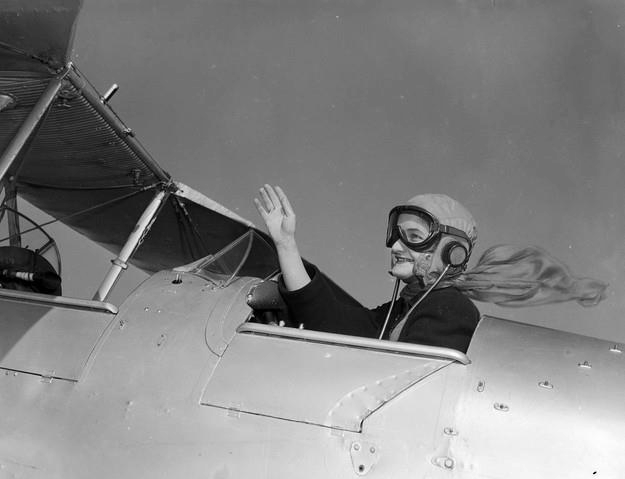 A woman in an  aeroplane wearing a  scarf, goggles and cap

Photographer:  Laurie Richards
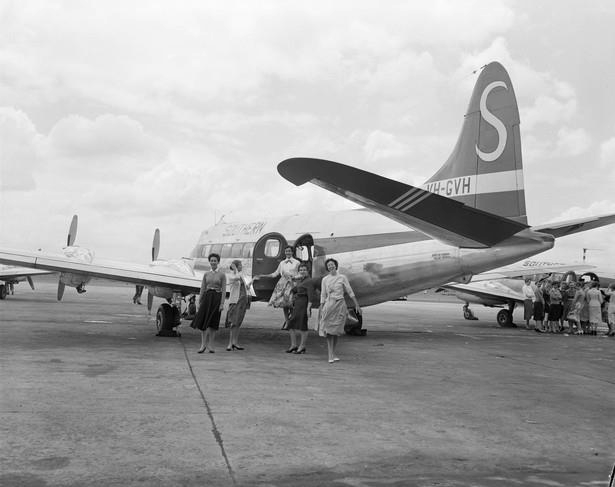 Southern Airlines Ltd,  Passengers Disembarking,  Essendon

Photographer: Laurie Richards
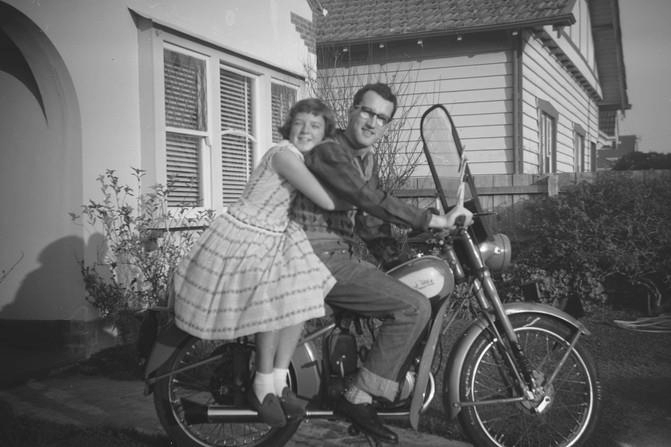 A man sitting on a bike  with a girl holding on to  him from behind, in front  garden of house.
Yarraville, VIC

Photographer:  Laurie Richards
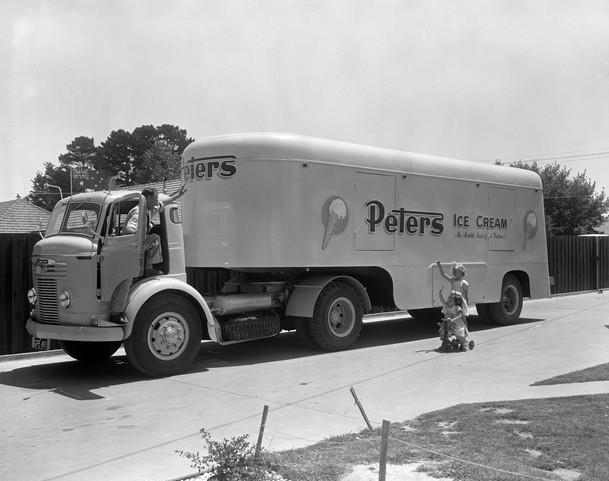 Peters Ice Cream (Vic) Ltd,  Delivery Truck, Melbourne,  Victoria, 1957

Photographer: Laurie Richards
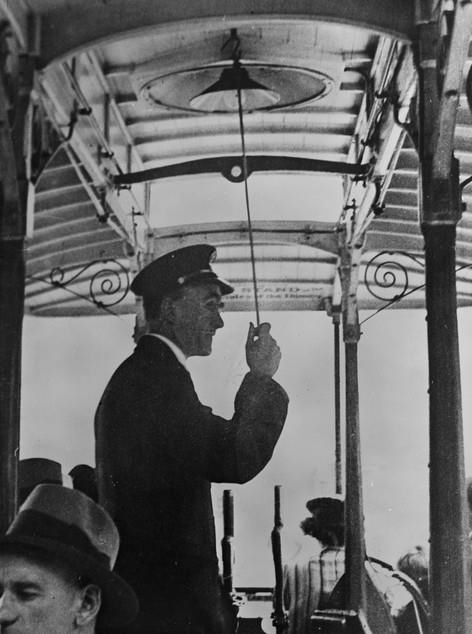 Tram Conductor in a Grip Cable  Tram

Photographer: Unknown
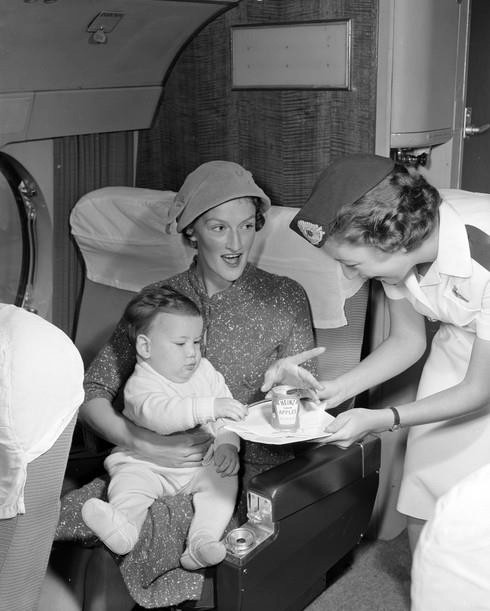 Woman sitting in an aeroplane  seat while she holds a small  child on her lap.

Photographer: Laurie Richards
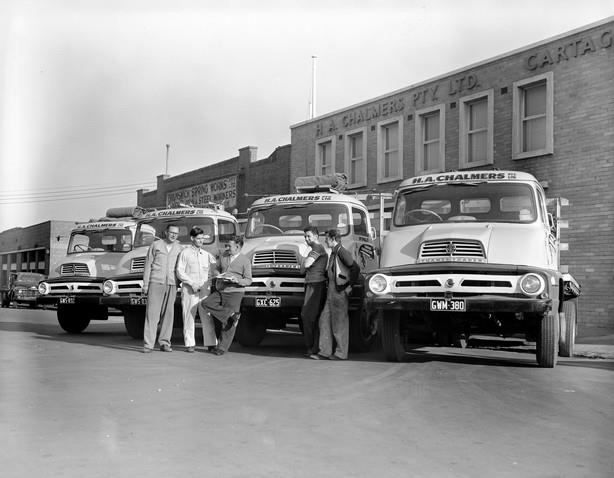 Men and four Ford trucks  outside Ford Motor Company of  Australia, Cartage Contractors in  West Melbourne.

Photographer: Laurie Richards
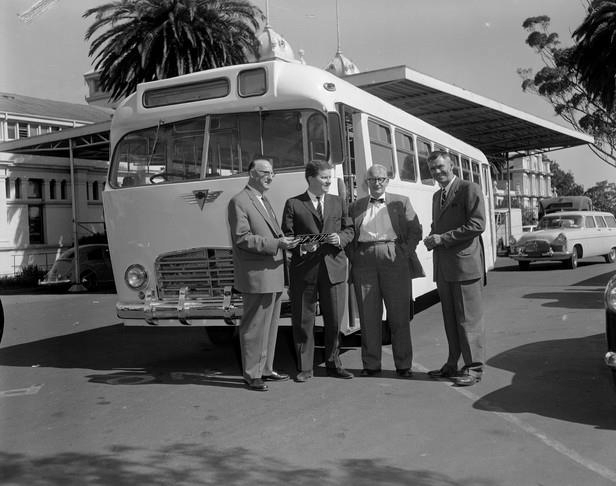 Associated Equipment Company,  four men standing in front of a  Bus

Photographer: Laurie Richards
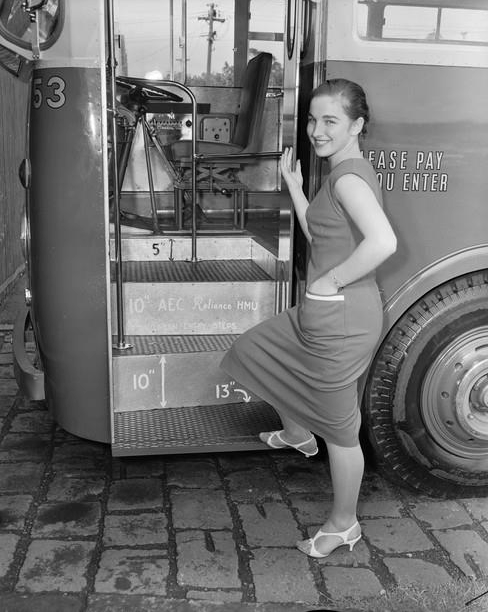 Woman boarding a bus at  Dorcas Street, North  Melbourne.

Photographer: Laurie Richards
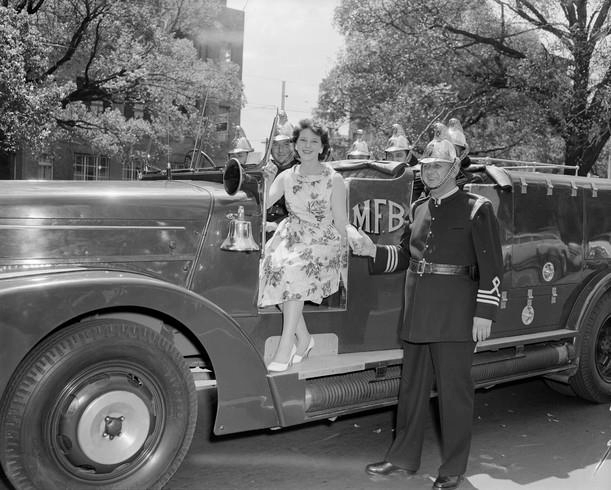 Woman with firemen seated in a  Metropolitan Fire Brigade truck  at the Royal Women's Hospital

Photographer: Laurie Richards
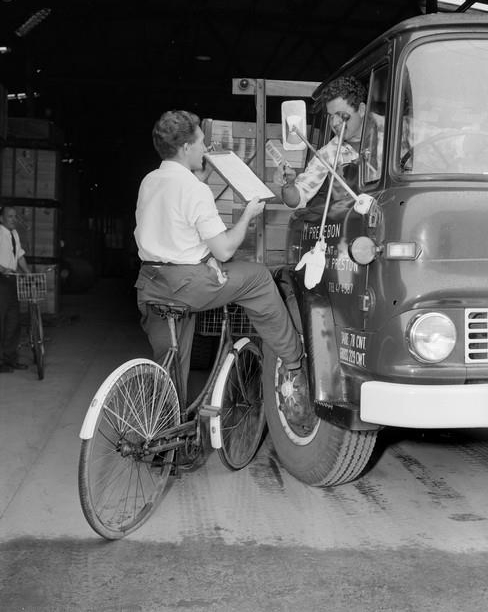 A truck driver, sitting in a truck  cabin, signing a clipboard held  by a male storeman on a bicycle,  in the dispatch area of an A.P.M.  paper mill.

Photographer: Laurie Richards
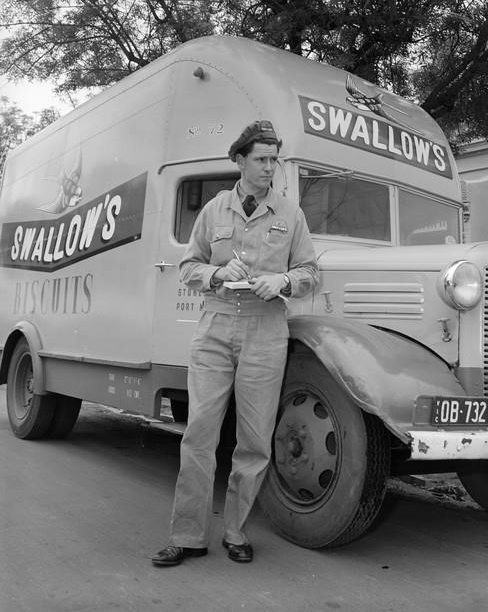 A delivery driver, wearing a  uniform, leaning against a  Swallows biscuit truck with large  logo painted on side.

Photographer: Laurie Richards
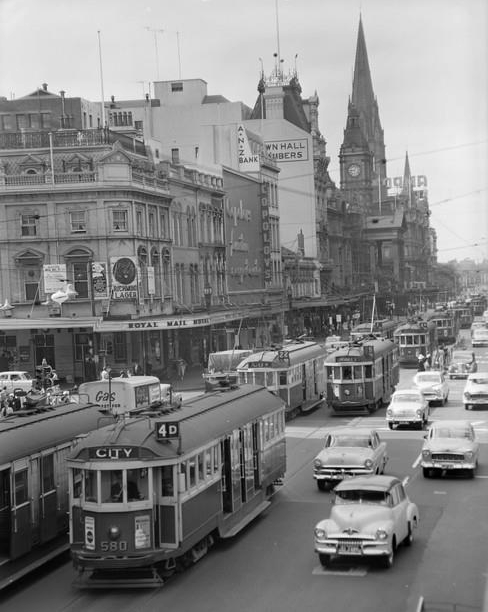 "Traffic Scene" view of Swanston  Street looking south from Collins  Street, towards St. Paul’s  Cathedral. A large number of  trams are travelling along the  street.

Photographer: Laurie Richards